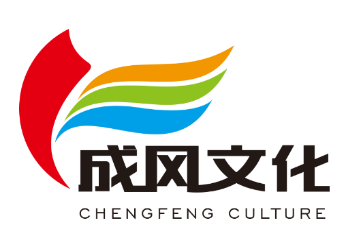 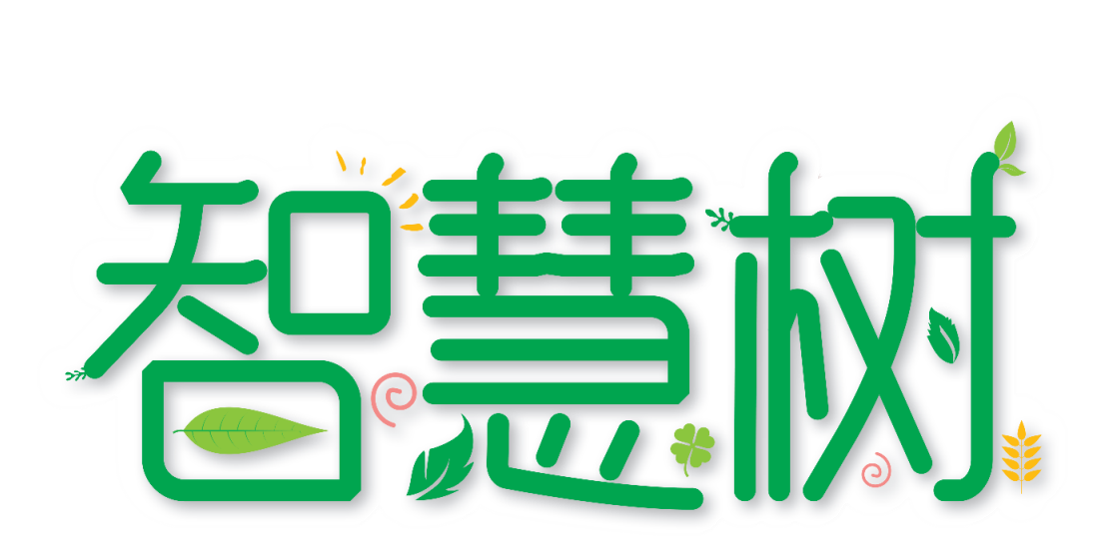 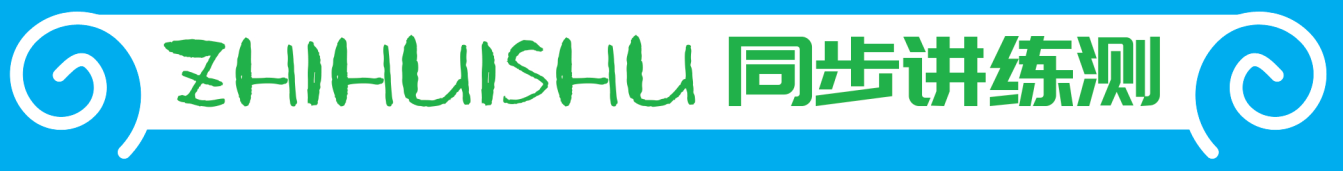 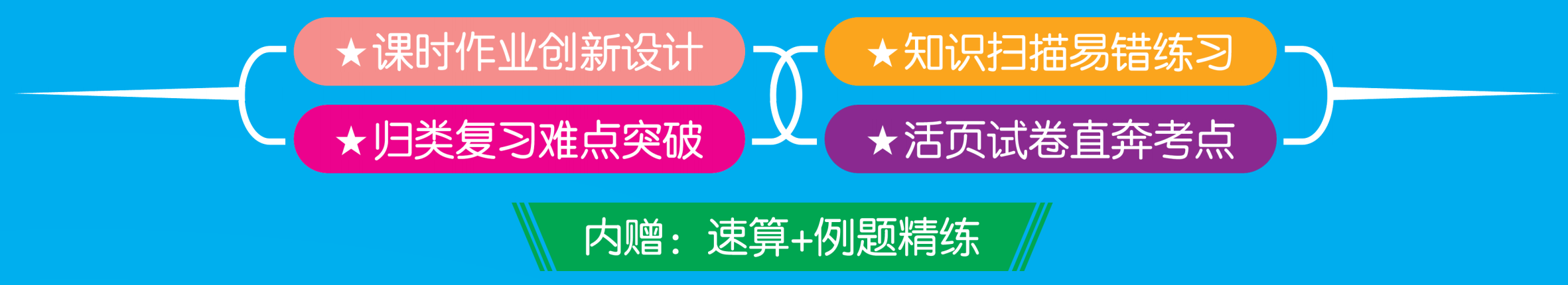 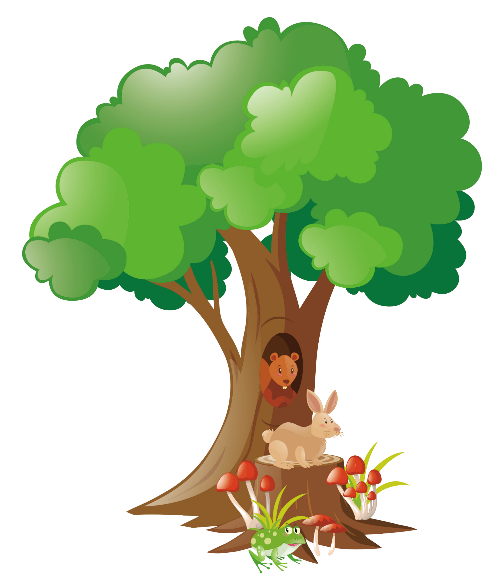 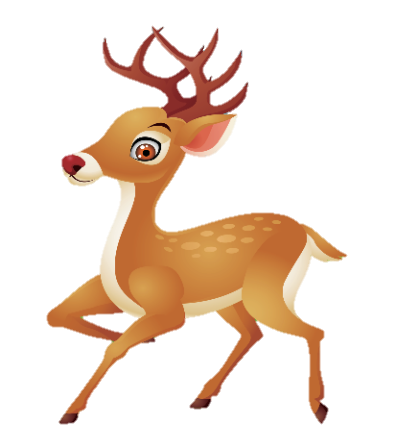 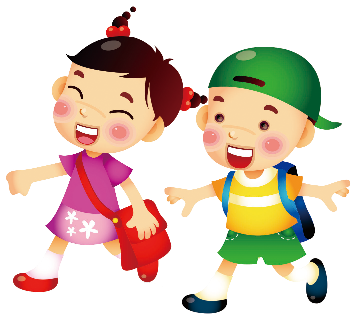 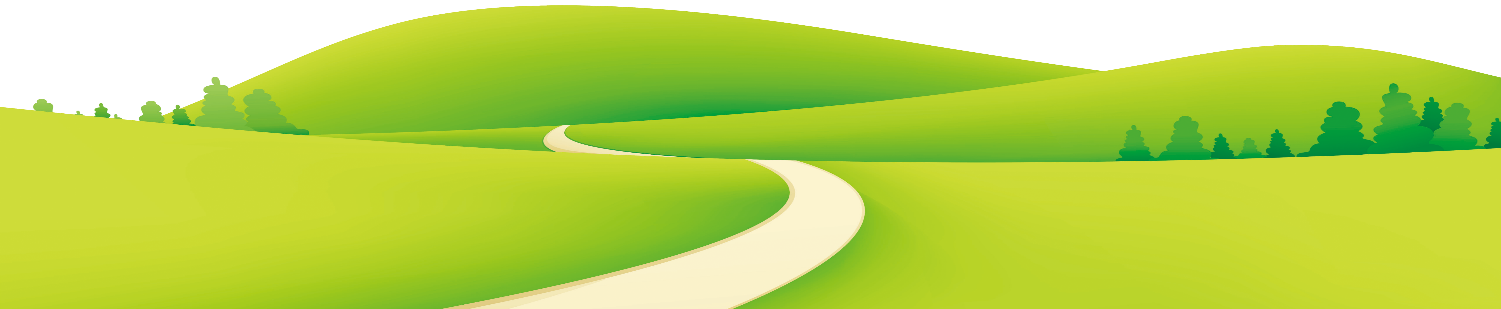 2 因数与倍数
第2课时 因数和倍数(2)
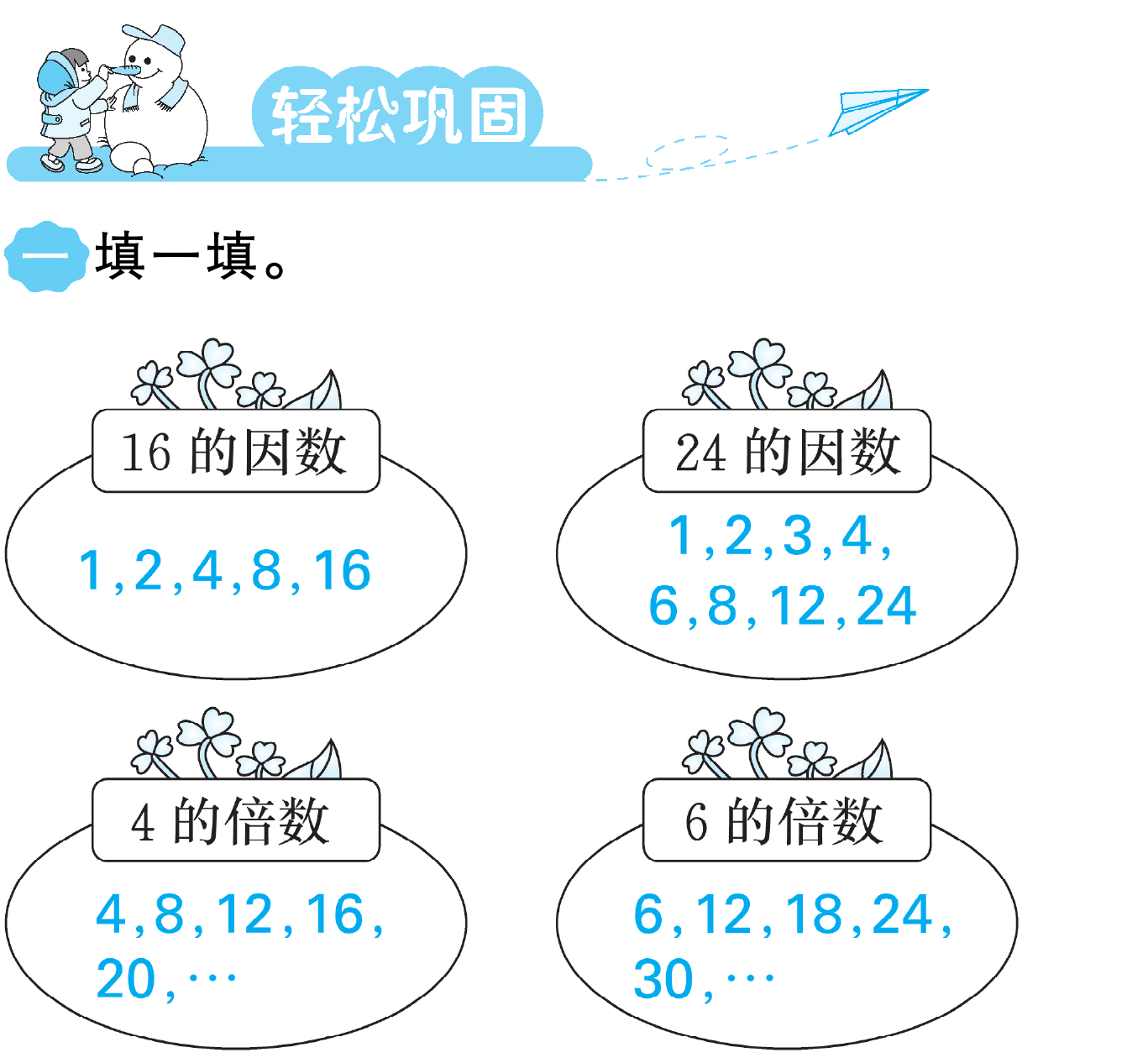 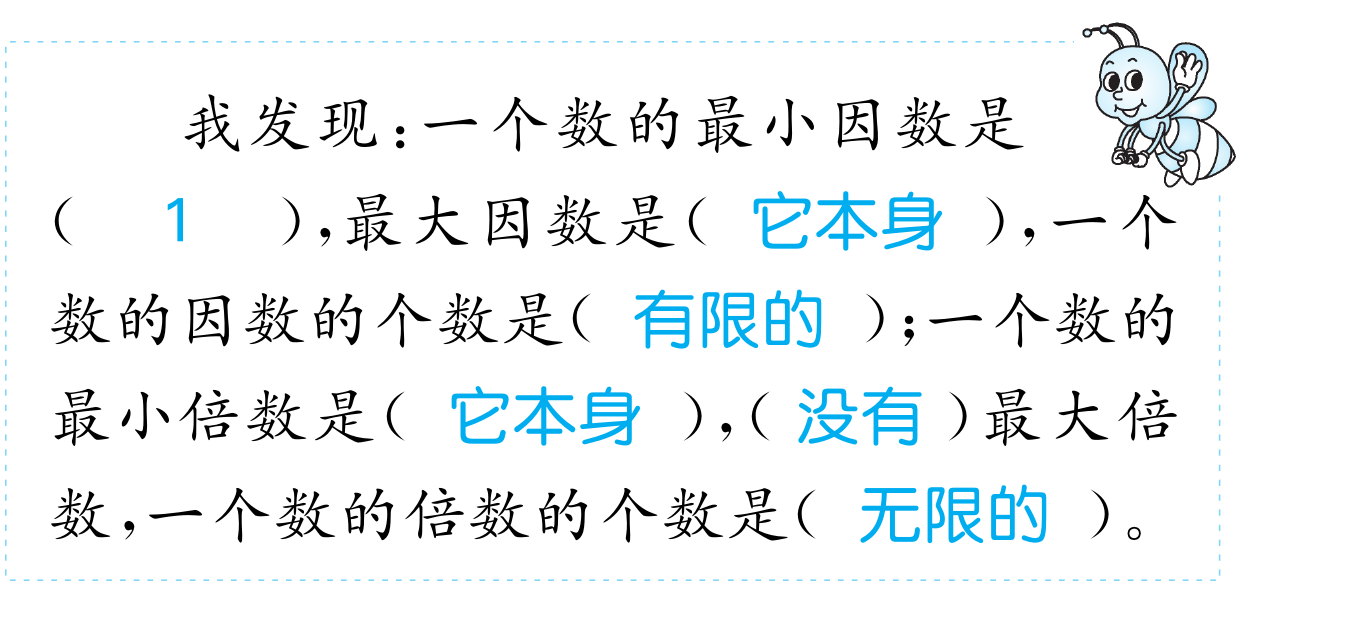 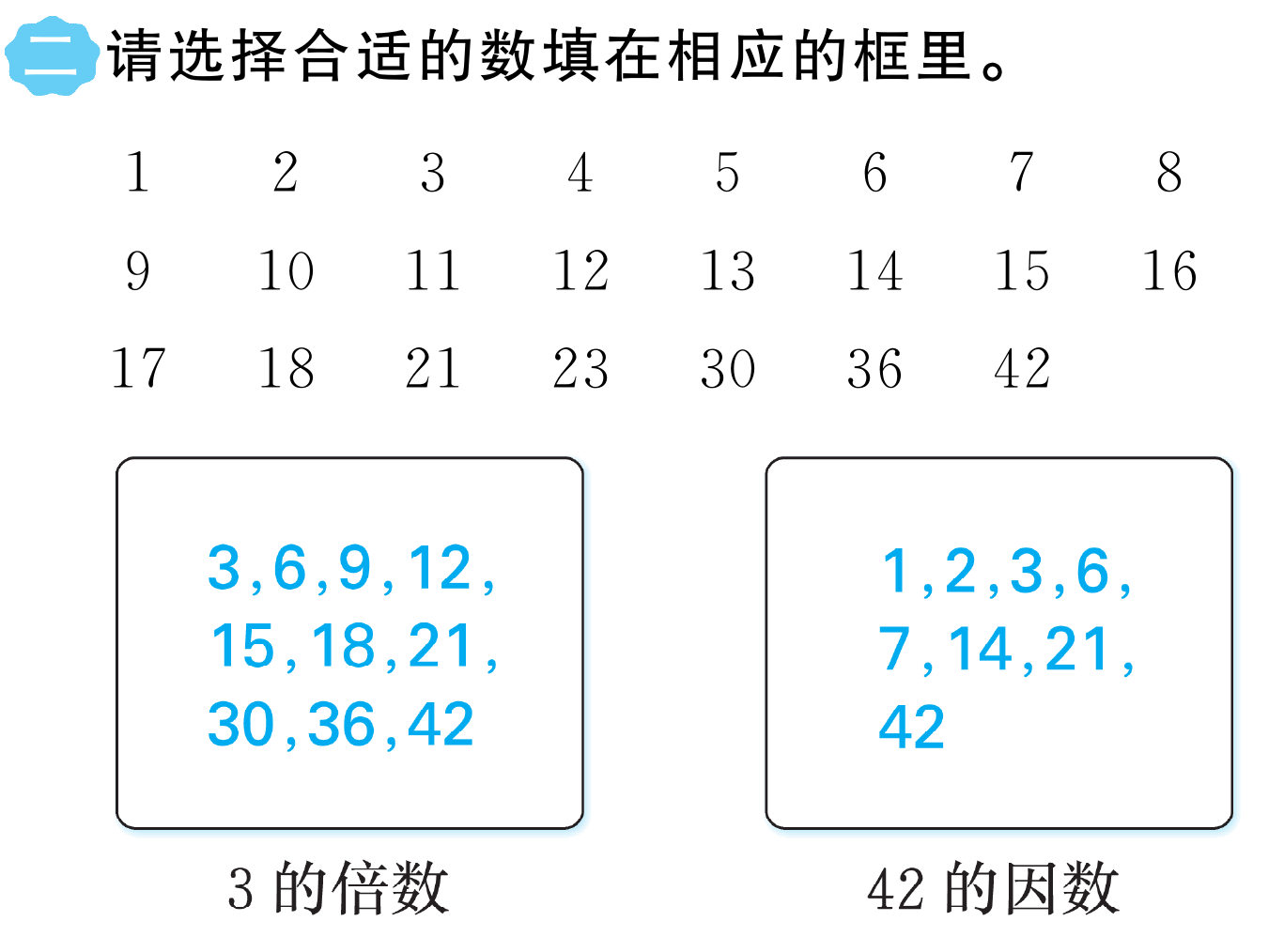 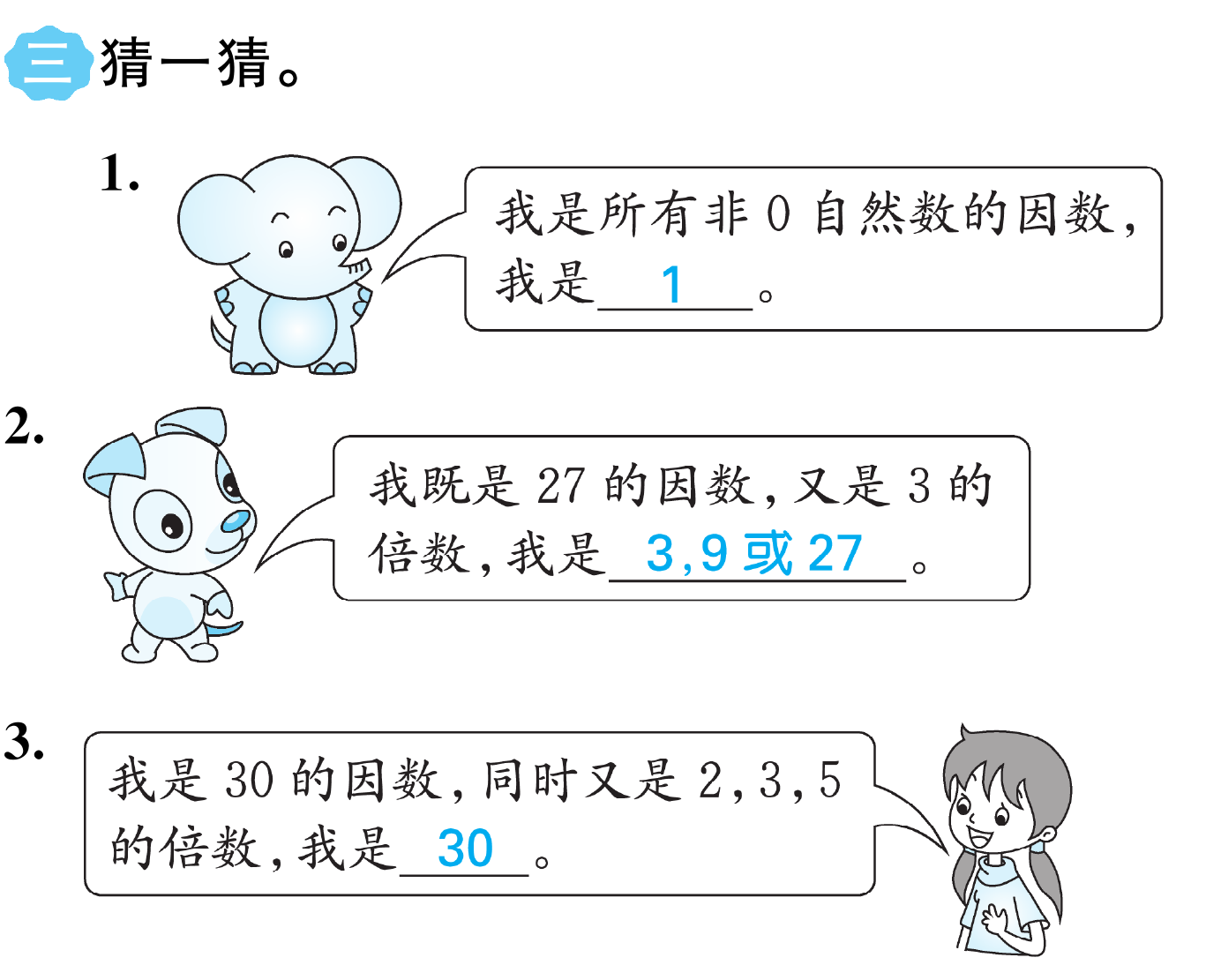 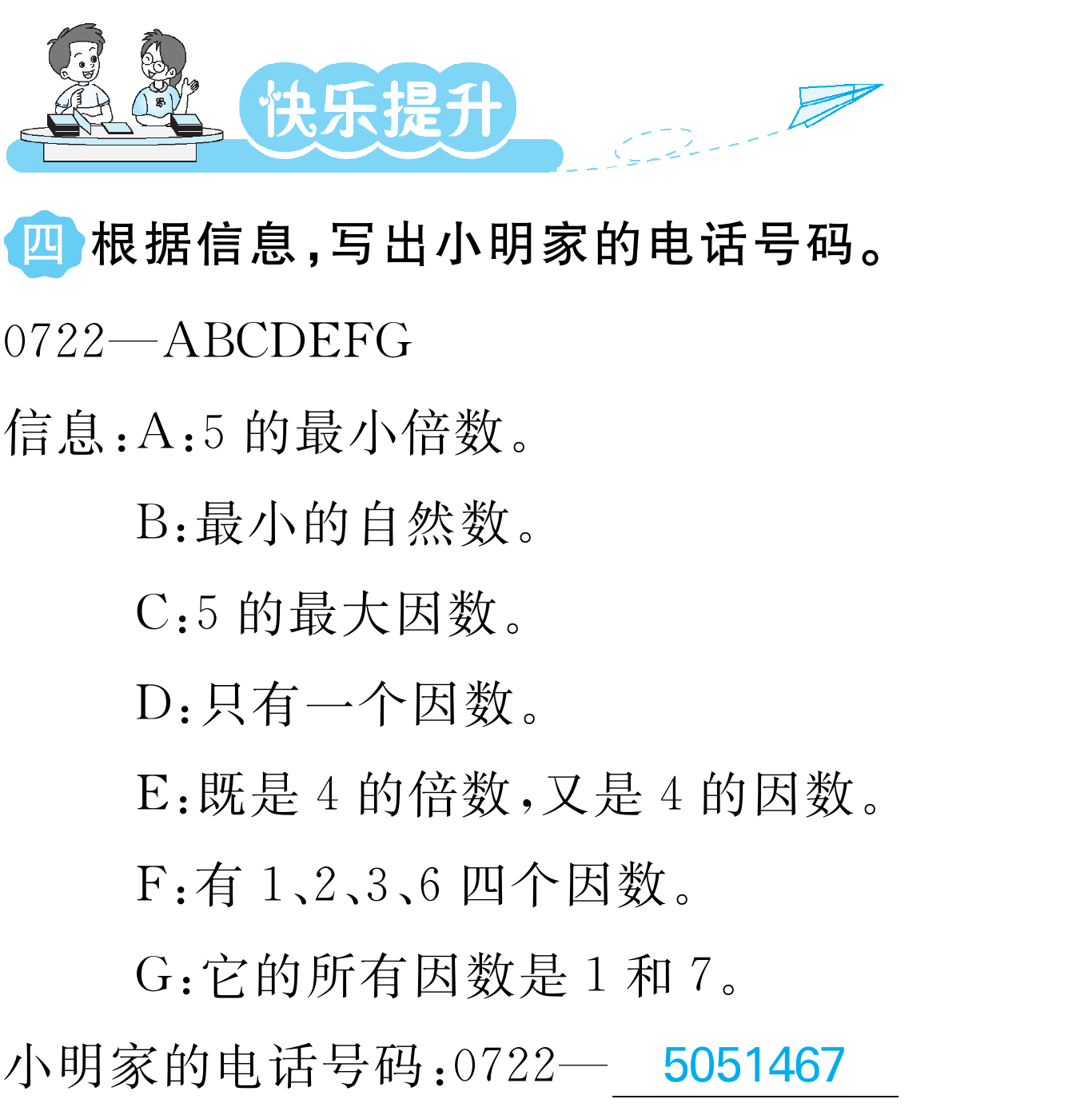 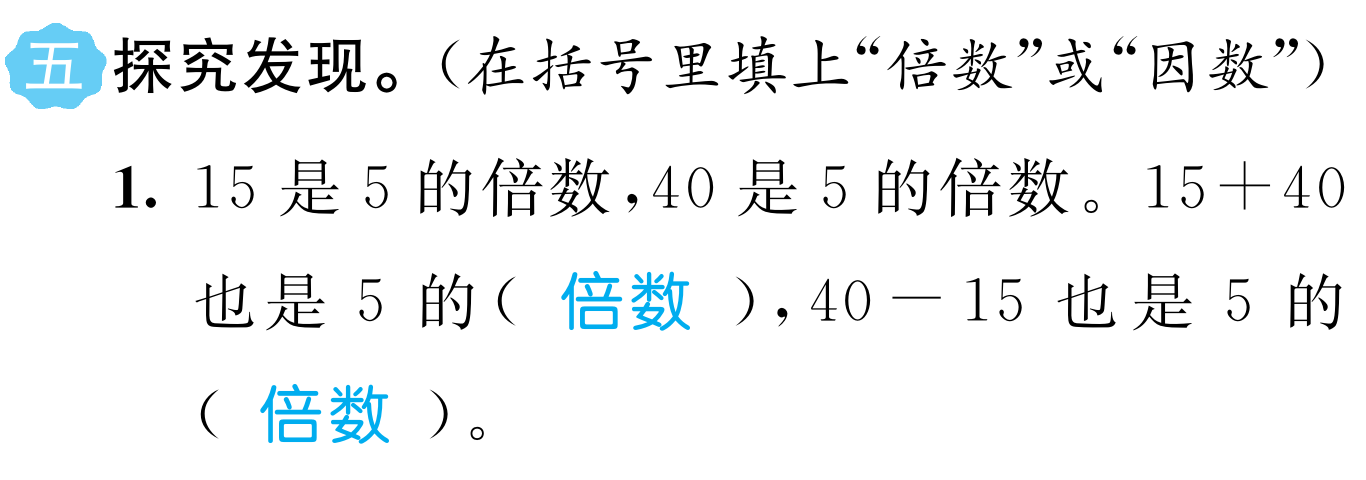 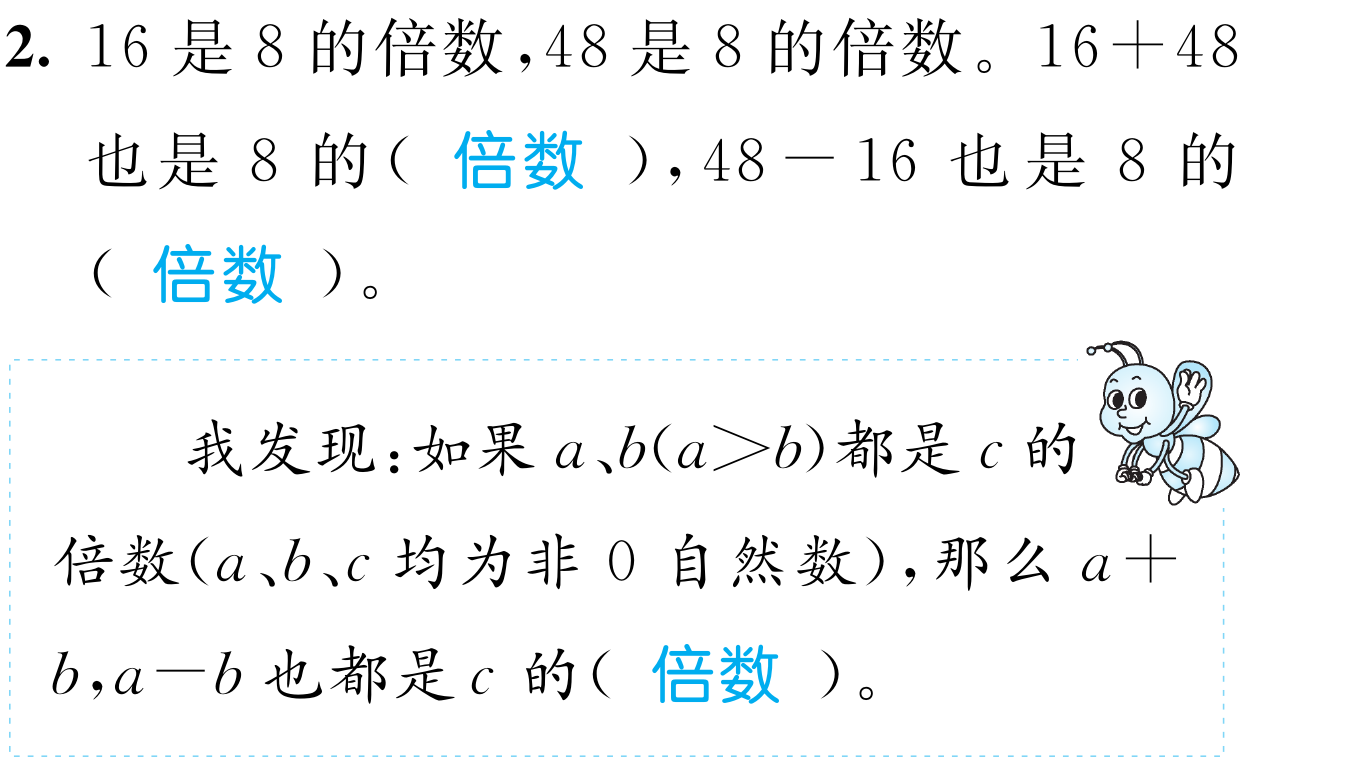 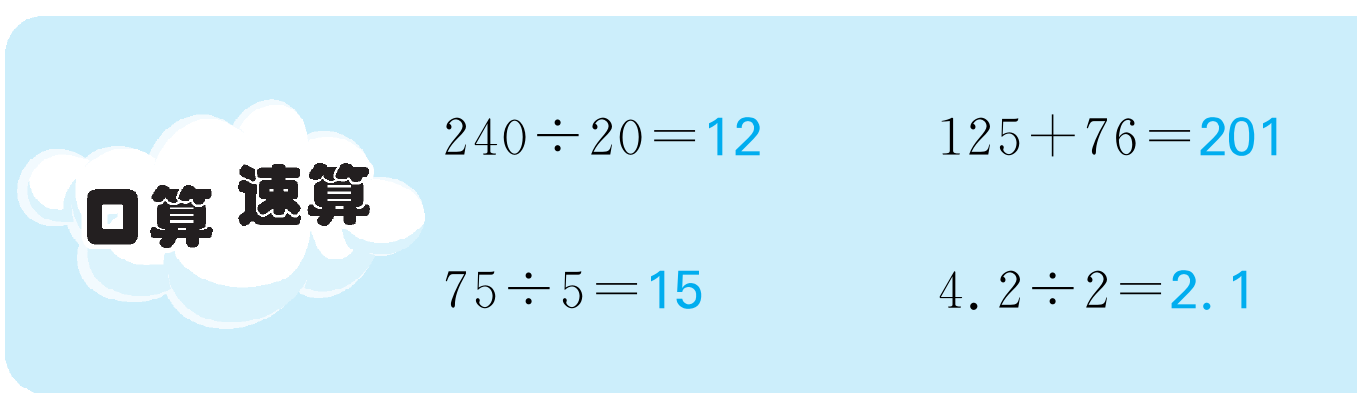 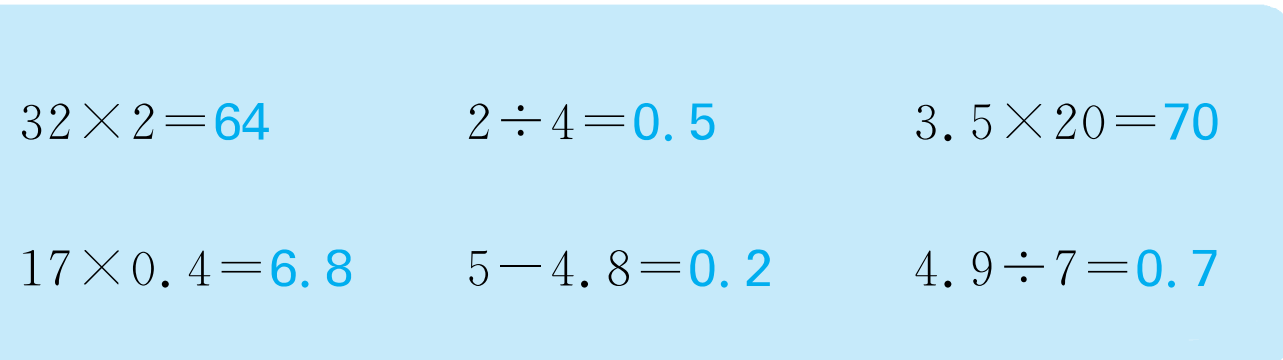 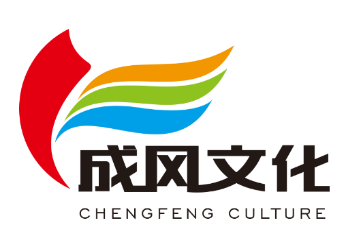 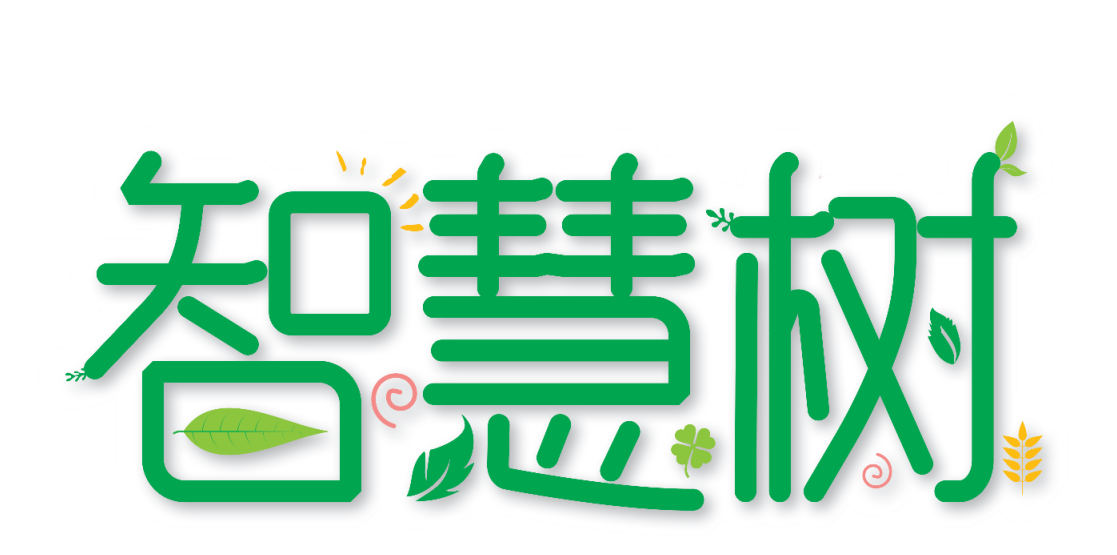 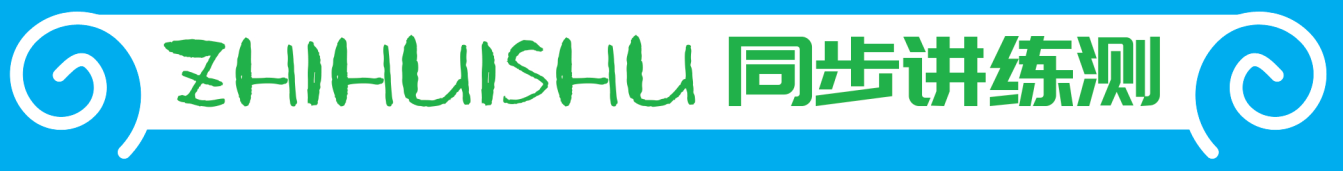 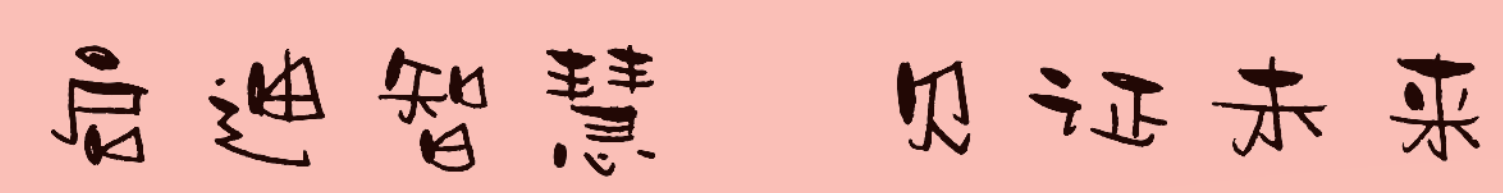 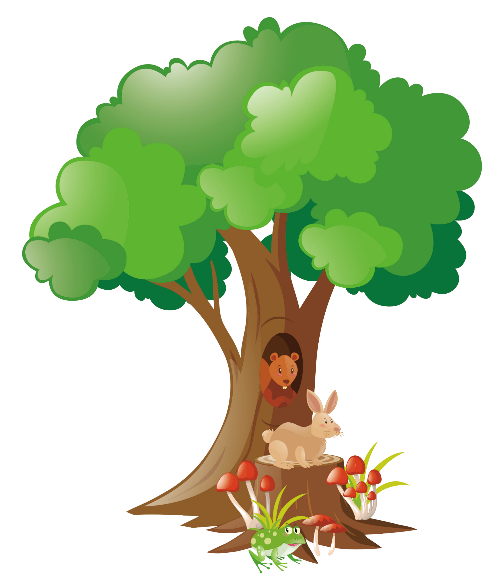 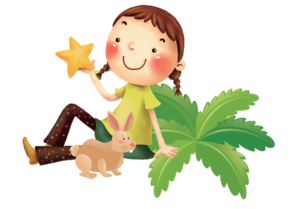 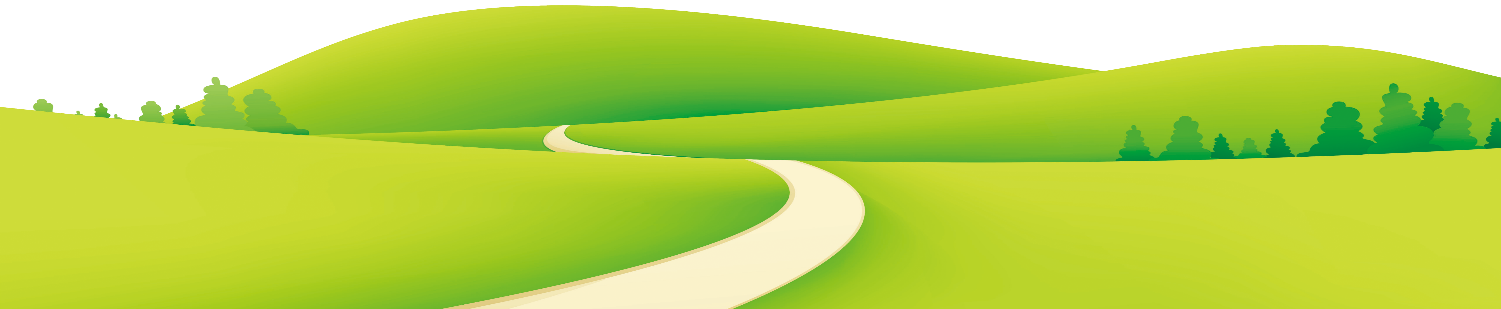